Cankar 11.4. 2020
Milan Krek
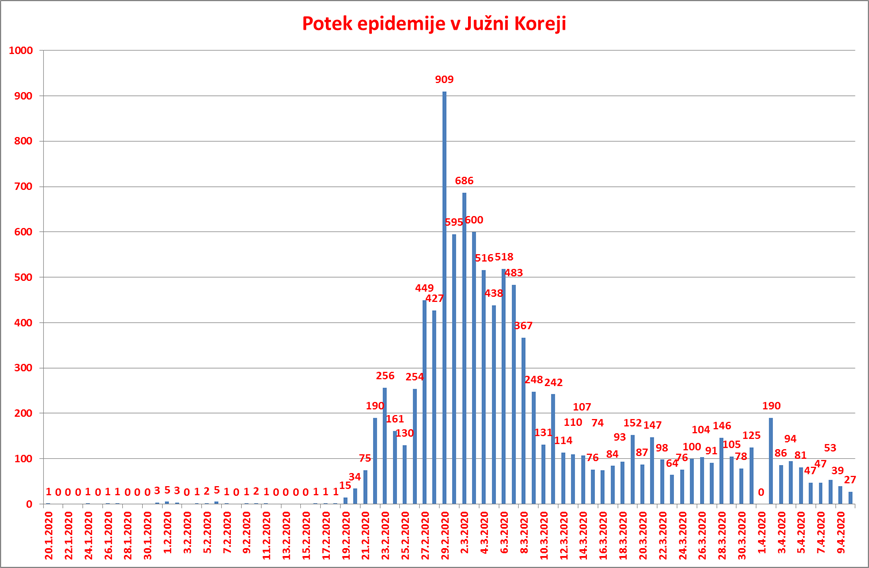 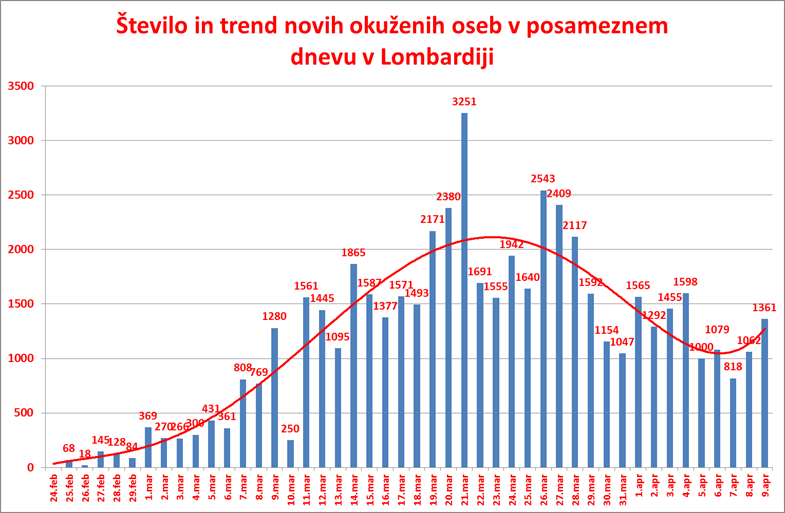 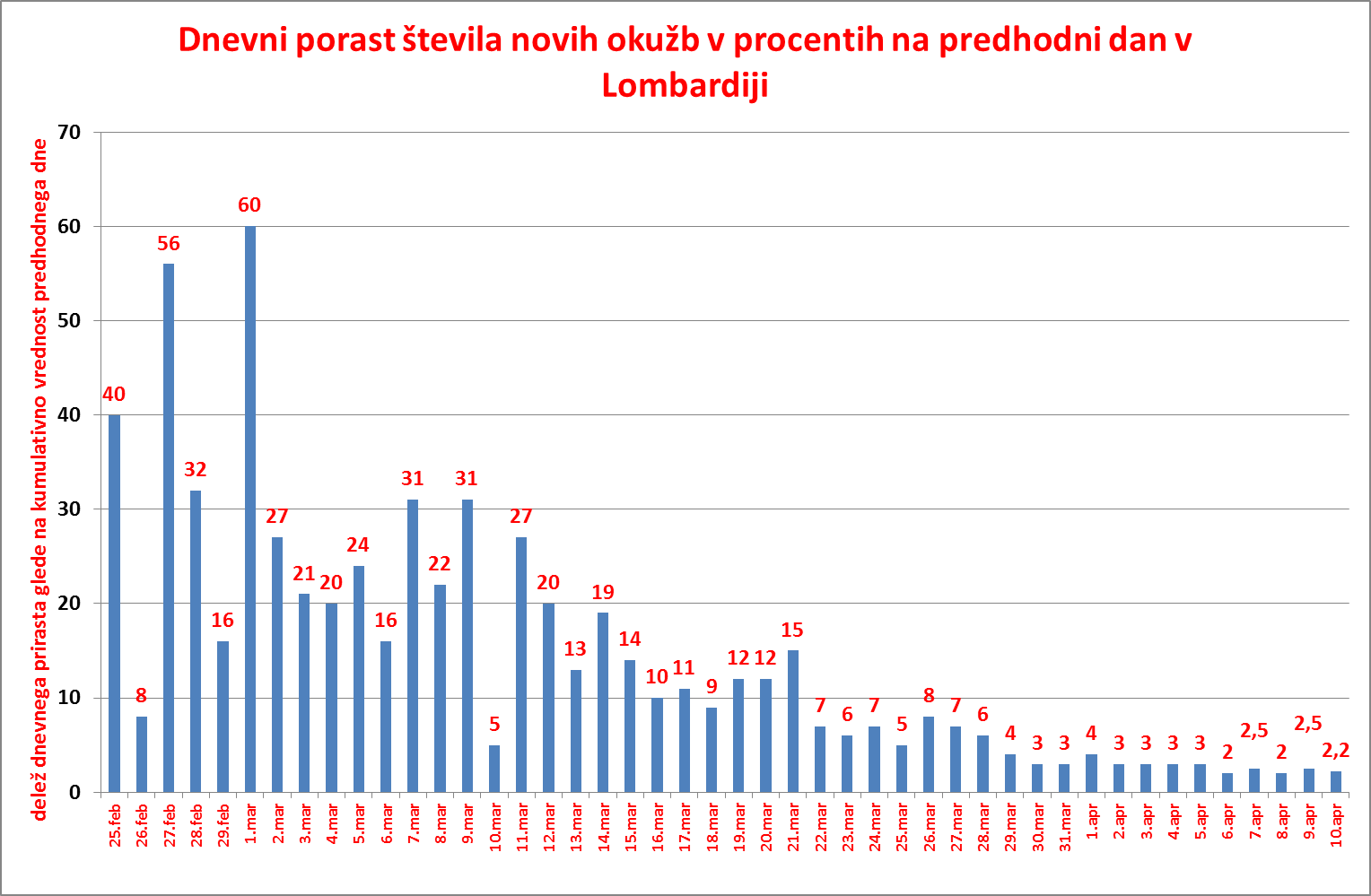 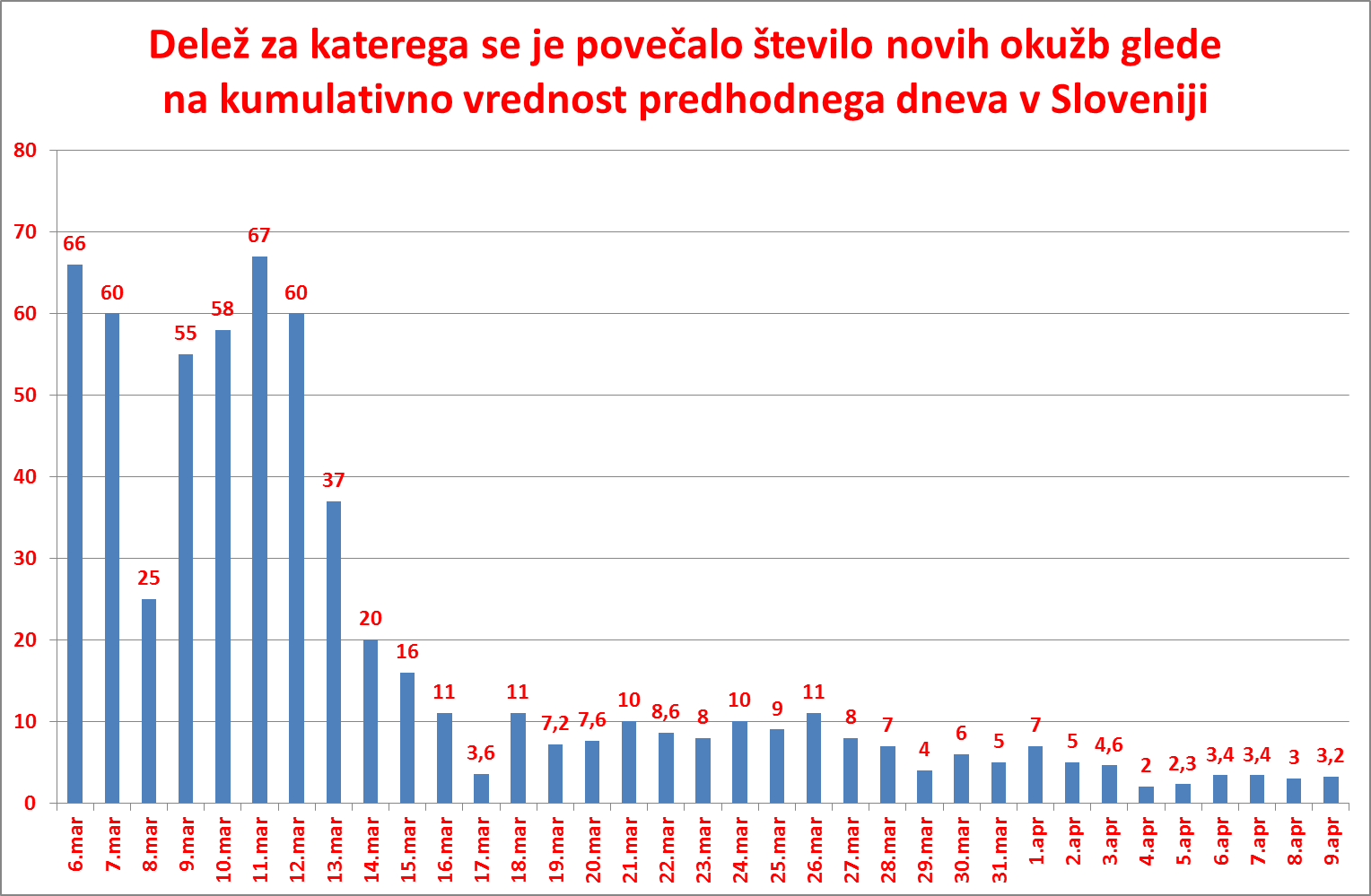 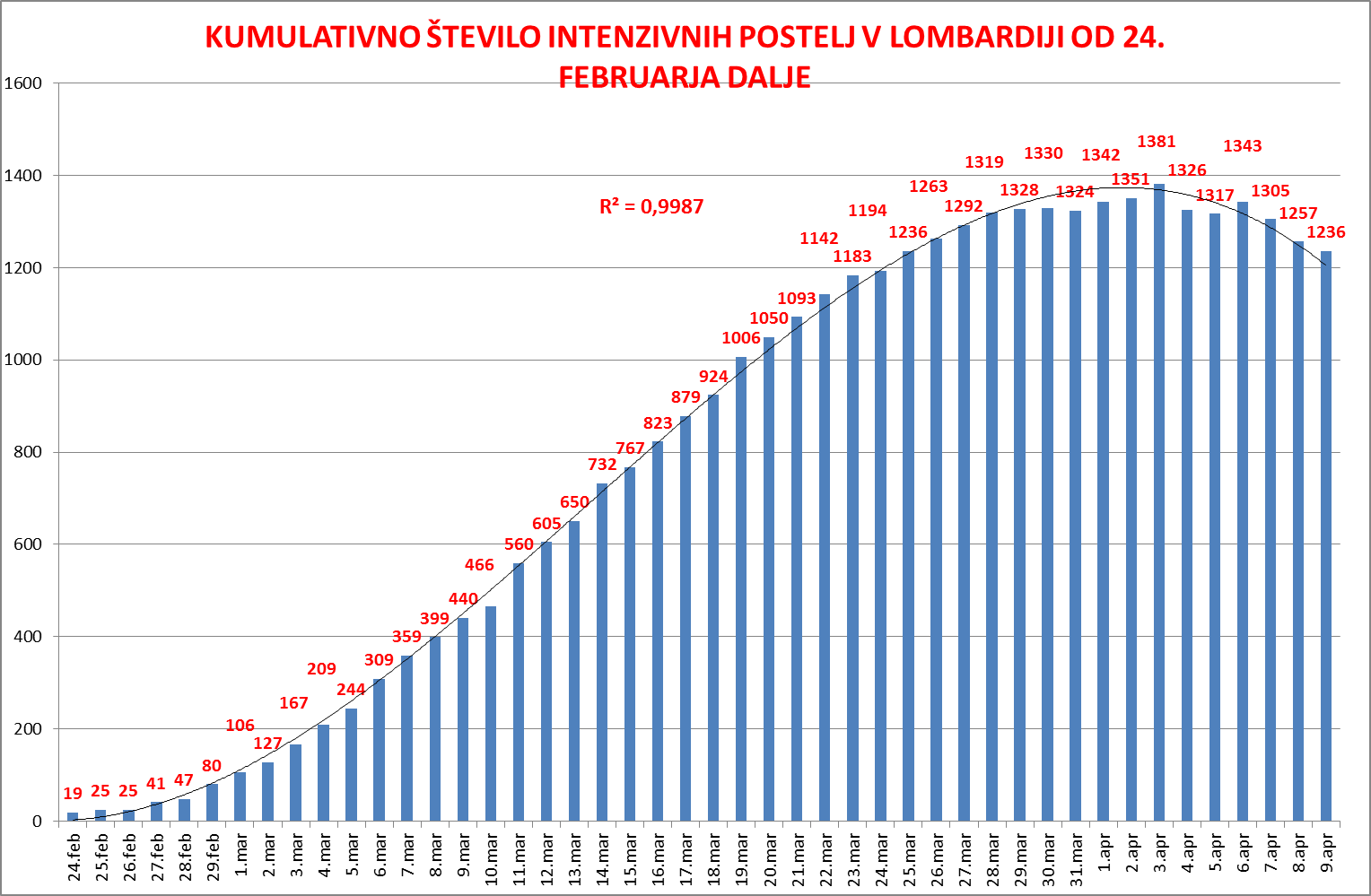 Rast števila postelj v intenzivnih enotah
v Sloveniji
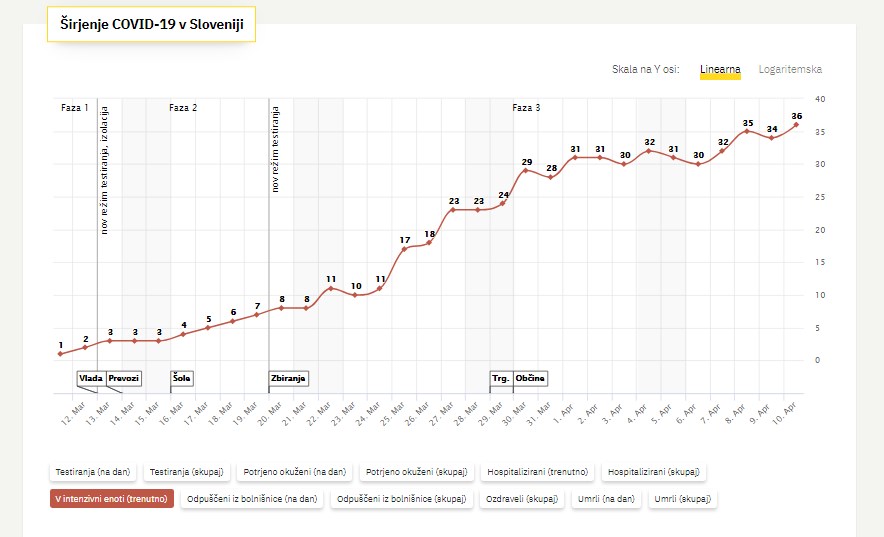 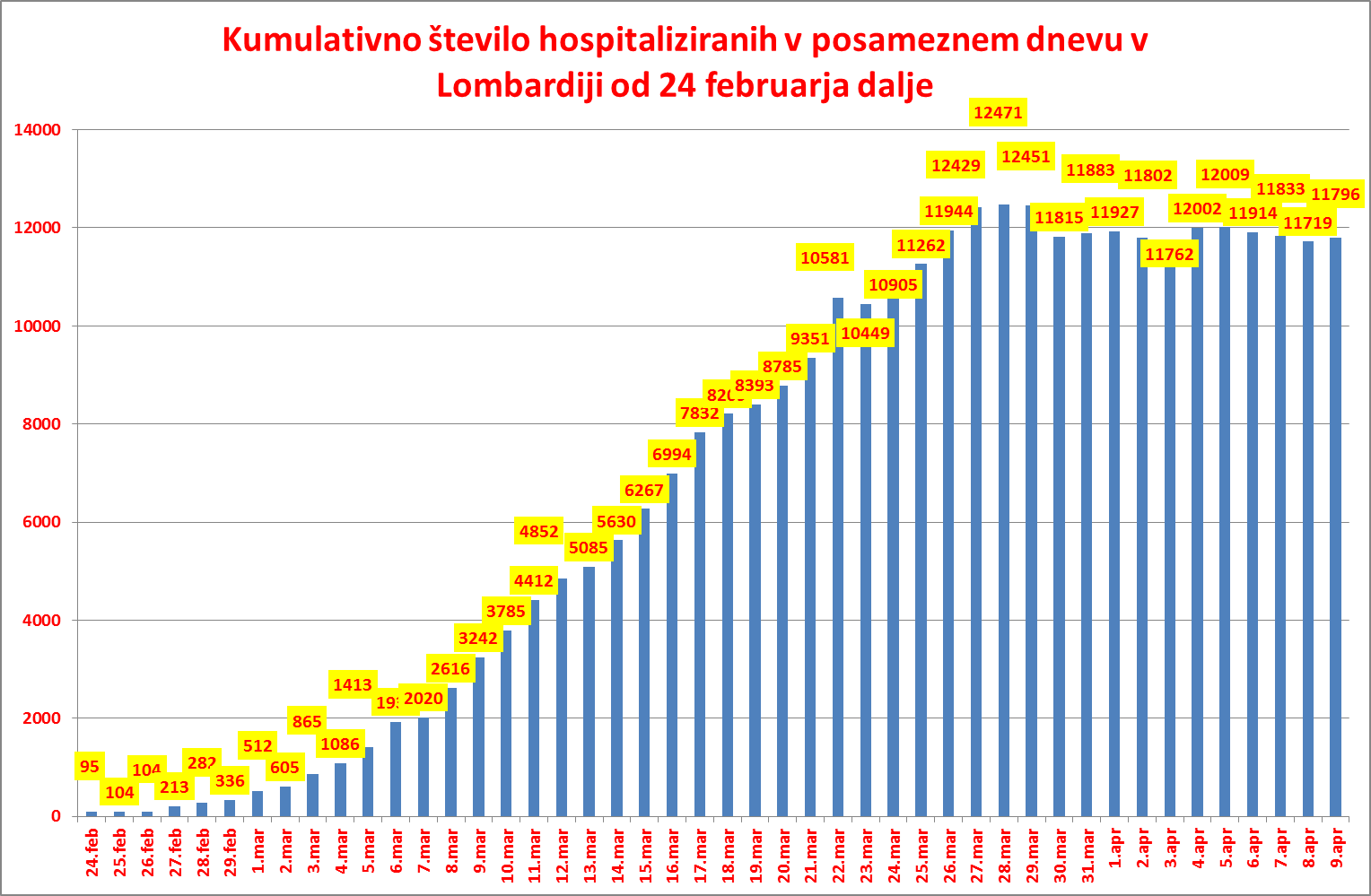 Število hospitalizacij v posameznem dnevu
V Sloveniji
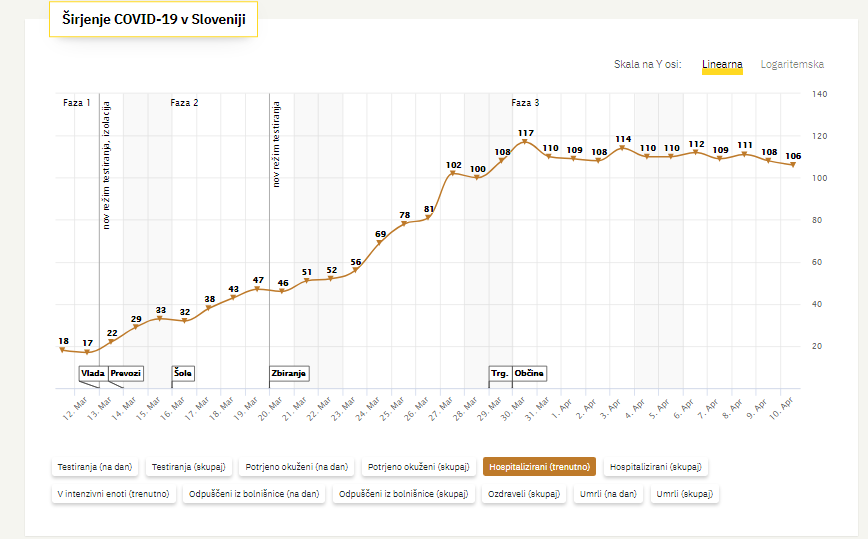 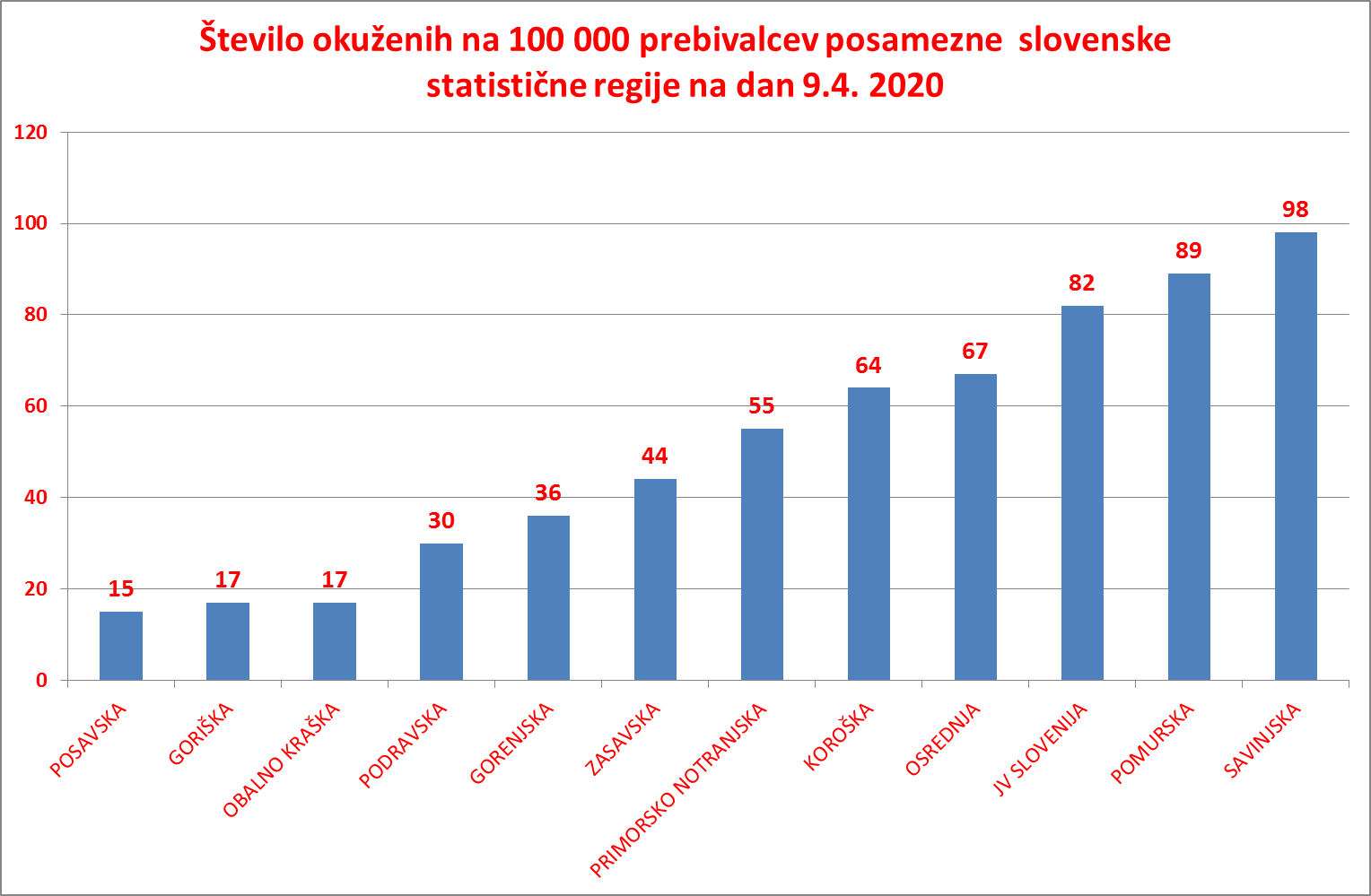 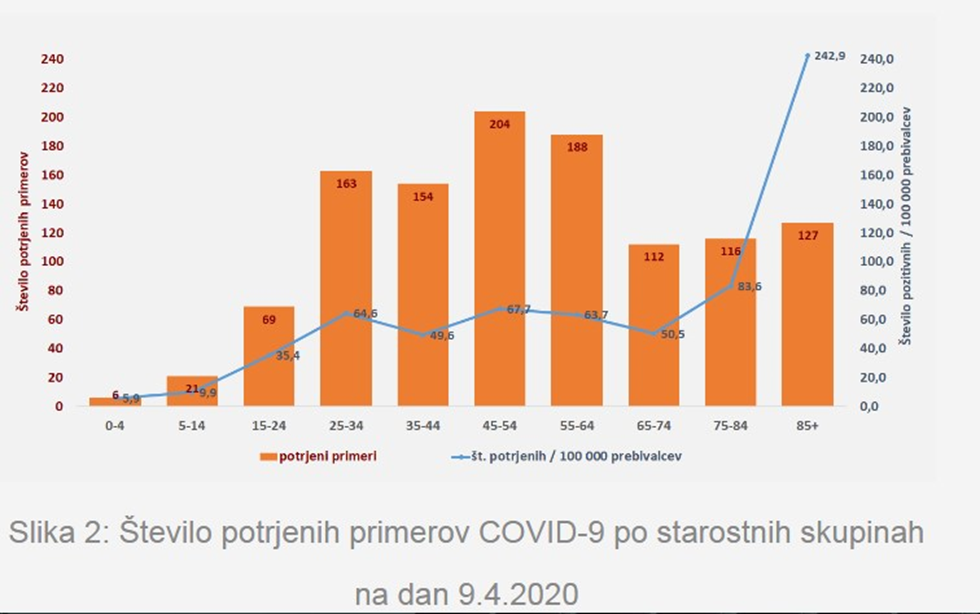 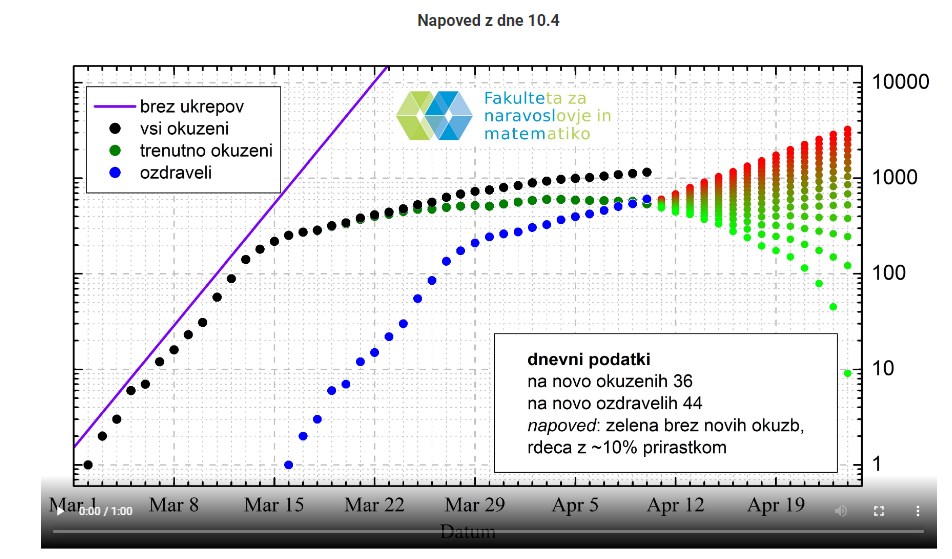 Število intenzivnih postelj do 
10. 4 in napoved za naprej
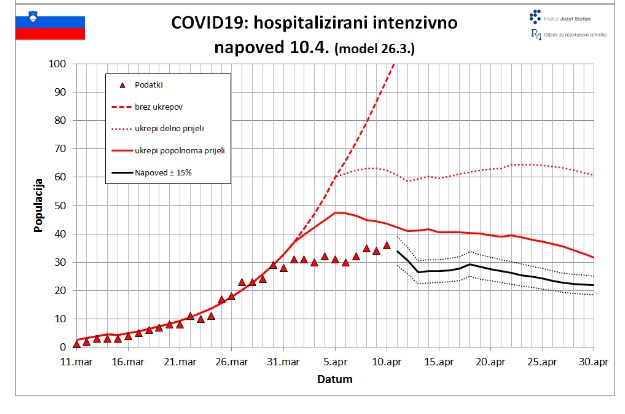 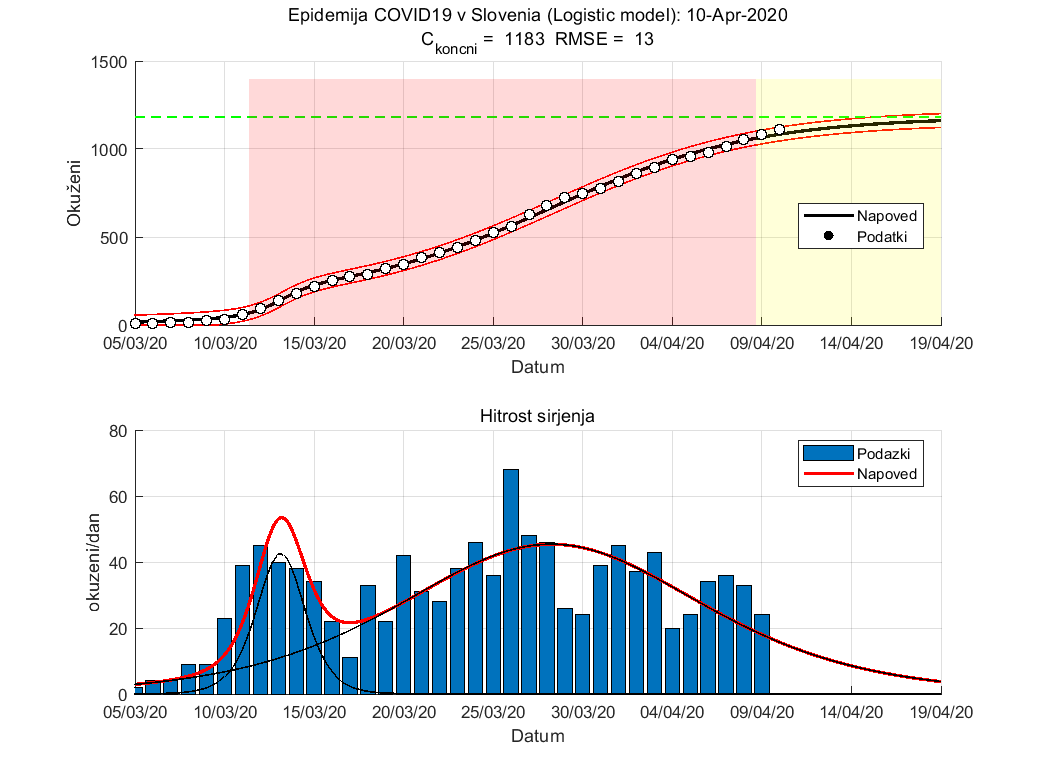